Dropout Prevention Strategy
Sarah, Jack, Lauren, Dori and Emily
The check and Connect Program
Positive Academic Engagement
 Attendance 
 Involvement/participation
 Paying attention 

Who does it focus on?
 K-12
Specifically Elementary and Middle School

Monitor Involvement
 Attend after school events
 Take student to and from school
The Check & Connect Program
The University of Minnesota began searching for a program in 1990 to target to enhance students engagement, and early dropout prevention. 
The research was funded through Office of Special Education Programs, which led to the development of the Check & Connect Program. 
This was first used in middle schools students with learning and behavioral issues.
Schools who have a Check & Connect Program are assigned a mentor to mentor children's attendance, engagement or academic achievements. 
These mentors are expected to advocate for the students at all times and show them that school matters. 
Being a mentor means you have a four year degree studying social services related fields. This is a paid position.
Enrollment: Open 
Connection Type: one on one or small group connections 
Connection Duration: Single meeting, once a week, once a month, etc.
Funding Resources: federal grants, foundations, and state and local dollars
What resources would be needed?
Resources needed
Various funding resources from either federal grants or they could come from state or local dollars.. 
These resources that would allow for measurement of all aspects of student engagement with schools as well as self=reports measures that are subject to social desirability responding. 
This teaching/learning mechanism encourages intimate, social and collective advancement, course advancement, and communal accountability  and can be a compelling tool for adequate school reform at every grade level.
Risk factors
Motivation 
Class attendance 
Academic achievement 
Ethnicity
 Title 1 Services 
Family background and history
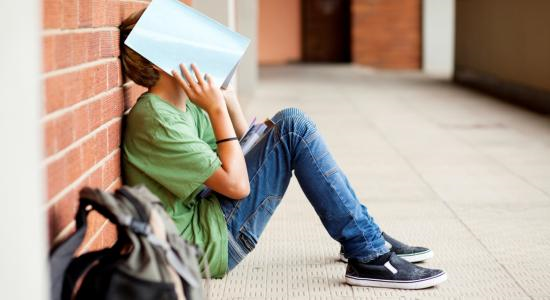 Risk Factors
Attendance is very important into having a risk factor.
In the Check and Connect program they used daily attendance of the students. Attendance has the most basic engagement behavior. 
This applies to if students attend then they cannot learn, establish relationships with teachers and peers or other forms of experience.
An example is the Teacher Rating Scale.
The monitors distribute the survey to one teacher of every student in the program.
This had a 77% response rate on the Engagement in School-Teacher Rating Scale.
Another step in order to prevent risk factors included, were several steps were taken to ensure the fidelity of the Check & Connect intervention. 
Monitors are implemented to attend weekly supervisory meetings to discuss intervention strategies and promote the staff development.
Funded by annual school budget 
Mentors/Monitors must have a degree in a social field
Participants and mentors must sign for a 2 year minimum  
Mentors must be able to meet the time requirements
 Meet with student twice a week 
 Be able to help with school pick up/drop off
Our program
Our program
Form the salaries of the mentors, to the extra utility costs within the schools, the program would need to be represented ideally in the annual school budget, approved by the board.
Our program is heavily dependent on the community around the schools who choose to use this theory, as many communities might not have an abundance of college educated adults with the time to engage in a mentoring program.
Allows students to have a positive role model 
Provides a sense of security 
Strong community involvement from university students
Why would it benefit Prince Edward County?
Sources
Anderson, A. Christenson, S. Sinclair, M. Lehr, C. 2004. “Check and Connect: The importance of relationships for promoting engagement with school”. Journal of School Psychology Volume 42 Pgs. 95-113. Retrieved from https://student-attendance.wikispaces.com/file/view/Check+%26+Connect%3A+The+importance+of+relationships.pdf on Mar 15 2018.
Anderson 2018. “Effective Strategies For Dropout Prevention”. Retrieved April 06, 2018, from https://dropoutprevention.org/effective-strategies/
Institute on Community Integration. 2018. “How was Check and Connect developed and when?”. University of Minnesota. Retrieved April 06, 2018 from frequentlyaskedquestions.html 
Wang, M., & Degol, J. 2014. “Staying Engaged: Knowledge and Research Needs in Student Engagement”. Retrieved April 06, 2018, from https://www.ncbi.nlm.nih.gov/pmc/articles/PMC4833401/